Kỹ năng làm việc nhóm	Teamwork - Collaboration
Khóa đào tạo nhân viên Cworld 2006

TRUNG TÂM CÔNG NGHỆ GIÁO DỤC
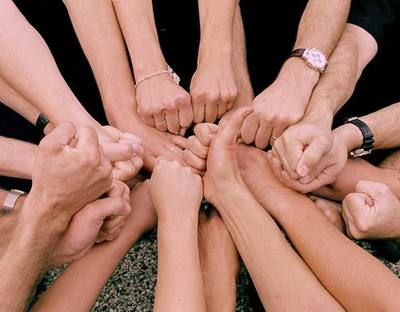 Công việc được hoàn thành bởi nhiều người hợp tác với nhau và mỗi cá nhân phụ trách một phần trong công việc chung đó. Nhưng đặc biệt, mỗi người đều đặt lợi ích của nhóm lên cao nhất.
Tại sao cần Kỹ năng làm việc nhóm
Thành công của một tập thể được thể hiện qua những công việc họ làm cùng với nhau. Công ty chúng ta có thể có rất nhiều những người tài giỏi, nhưng nếu họ không hợp tác với nhau, Công ty chúng ta sẽ không thể phát triển được.
Hỗ trợ và tạo dựng sự tự tin của mỗi thành viên.
Thúc đẩy, cùng nhau vươn lên.
Đạt được sự thành công to lớn.
Ưu điểm – Nhược điểm
Được gặp nhiều người mới
Được lắng nghe nhiều ý tưởng mới.
Ý tưởng của mình được qua kiểm nghiệm
Nhận được sự giúp đỡ từ người khác
Cam kết theo đuổi mục tiêu  chung của nhóm.
Tốn quá nhiều thời gian
Kết quả mang lại thường không tốt.
Tốn nhiều chi phí.
Phân biệt
Kỹ năng cần thiết
Sự am hiểu chuyên môn và nhiệm vụ
Kỹ năng giải quyết vấn đề 
Kỹ năng ra quyết định
Hòa đồng
Kỹ năng quản lý
Quy trình thực hiện
Mục tiêu chung của nhóm
Tập trung, yên lặng tìm ý tưởng
Thay nhau chia sẻ ý tưởng
Đánh giá và đóng góp chung cho nhóm
Thảo luận nhóm
Cá nhân đánh giá lại
Tổng kết lại ý kiến. Nhất trí.
Thành viên cần làm gì?
Thành viên sẵn sàng giúp đỡ lẫn nhau.
Thành viên giải thích ý tưởng của mình một cách bình tĩnh và chi tiết cho những thành viên khác
Thành viên luôn sẵn sàng hoàn thành công việc mình phụ trách
Thành viên chia sẻ sự thành công của nhau, tránh đố kỵ và ghen tị
Thành viên cần bày tỏ sự cảm thông lẫn nhau.
Thành viên phải biết tha thứ. Vì đơn giản một điều, ALL chỉ nhằm đạt được mục tiêu chung của nhóm.
Cách tăng hiệu quả làm việc nhóm
Lịch làm việc cụ thể
Quản lý thời gian
Đánh giá kết quả.
Tập trung vào Mục tiêu
Nâng cao sự nhất trí chung
Không ngại xung đột – trong công việc
Tin tưởng vào Mục tiêu chung
Nâng cao hiệu quả làm việc theo nhóm
Tránh tranh luận, cãi vã. 
Tránh tư tưởng Thắng – Thua. 
Không nên thay đổi quan điểm để nhằm giảm xung đột. 
Tránh phương pháp giảm thiểu xung đột bằng cách bổ phiếu đa số và thỏa thuận. 
Đánh giá những quan điểm khác nhau một cách khách quan và tôn trọng thỏa thuận đầu tiên.
Thúc đẩy tiến trình làm việc chứ không phải thúc đẩy mỗi cá nhân
9 lời khuyên để có một nhóm làm việc hiệu quả
Đưa ra những quyết định chuẩn mực chung cho Tổ chức
Tìm hiểu và học hỏi những nhóm làm việc hiệu quả.
Biết cách lắng nghe người khác 
Xác định rõ ràng những cơ hội khi làm hay không làm việc theo nhóm
Luôn nhớ rằng công việc của mọi người đều liên quan đến nhau
Luôn hướng đến mục tiêu chung to lớn của nhóm.
Biết cách cân bằng giữa cuộc sống và công việc
Hoạt động theo nguyên tắc nhóm đồng thuận
Trưởng nhóm nên hướng nhân viên đến mục tiêu chung, tránh đi vào tiểu tiết.
Website: www.phanmemgiaoduc.vn